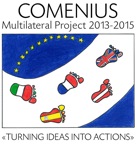 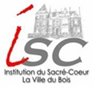 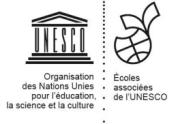 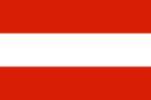 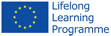 Comenius Project Turning Ideas Into Actions 

Mobility  - Project meeting : Europaschule - Wiener Neustadt
Austria- March 2-9, 2014
Presentation of the French delegationOur country, our school and winter sports in FranceIsc- La Ville du Bois- France
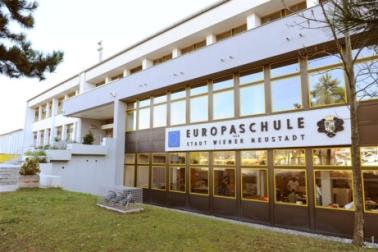 1
CONTENTS
I- The European partnership of the project
II- Where do we come from? Where are we going to? 
III- Skiing in Europe and in the world
IV- Winter sports in France
		 A) Skiing in France
		 B) The French most popular skiing areas
              C) Our mountain ranges 
		 D) Economic issues 
		 E) Different winter sports
V- Winter Olympics 2014 in Sotchi : Some French champions 
VI- Future Comenius champions of the ISC School!!!
I-The European partnership of the project
Comenius project Turning Ideas Into Actions2013-2015 European partnership with 7 schools in 5 countries
II- Where do we come from? 
Where are we going to?
Where are we coming from? (1) Our country: Metropolitan France
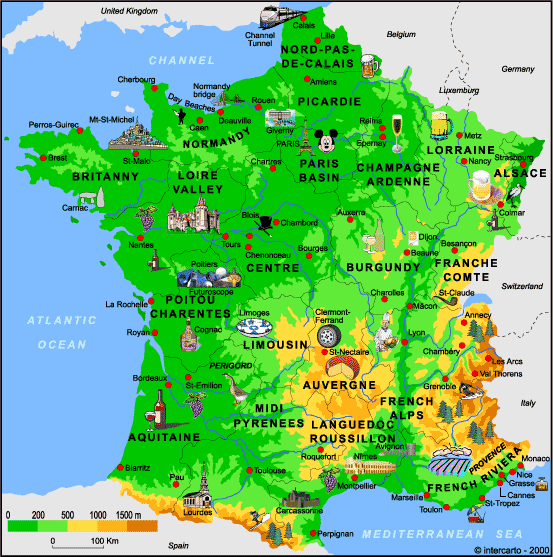 Area: 550 000 km² 

 Population: 66 Million people

 Population density/ km²: 103

 Capital city: Paris
Where are we coming from? (2) 
Famous monuments in the capital: Paris
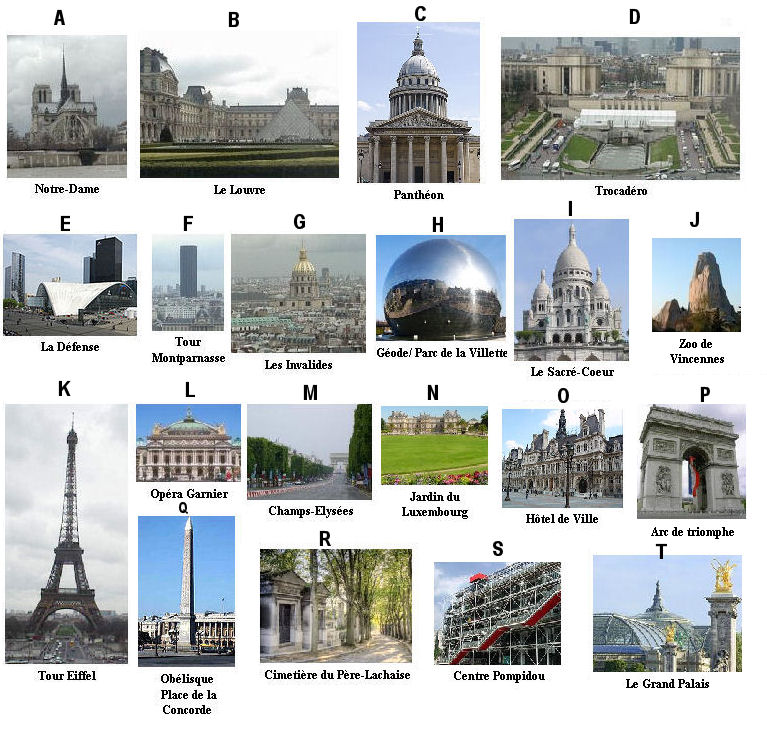 Where are we coming from? (3)
Our ISC SCHOOL: Collège du Sacré-Coeur
The ISC School 
 is located  25 km in the south of Paris
 lies in a very nice green park with a lake 
 has 1480 students and a staff of 130 persons
 its motto : The reason of being is to permit pupils to reach their own level of excellence.
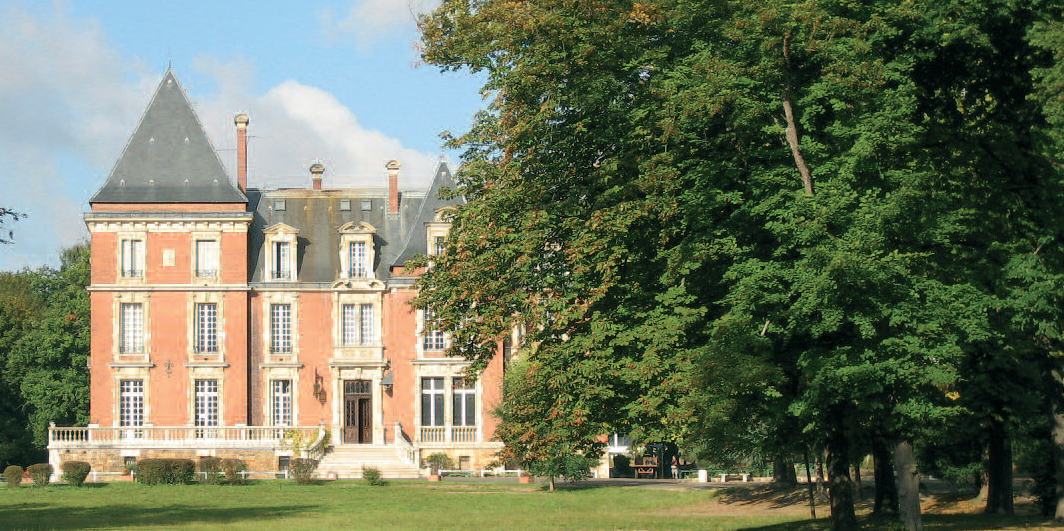 Where are we going to? (1)Austria
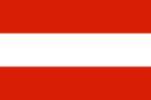 Area: 98 000 km²

 Population: 8,5 million people 

 Population density/ km²: 102

 Capital city: Vienna
Where are we going to? (2)Famous monuments in the capitale: Vienna
Where are we going to? (3) Europaschule, Wiener Neustadt
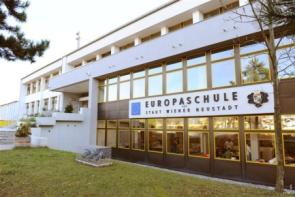 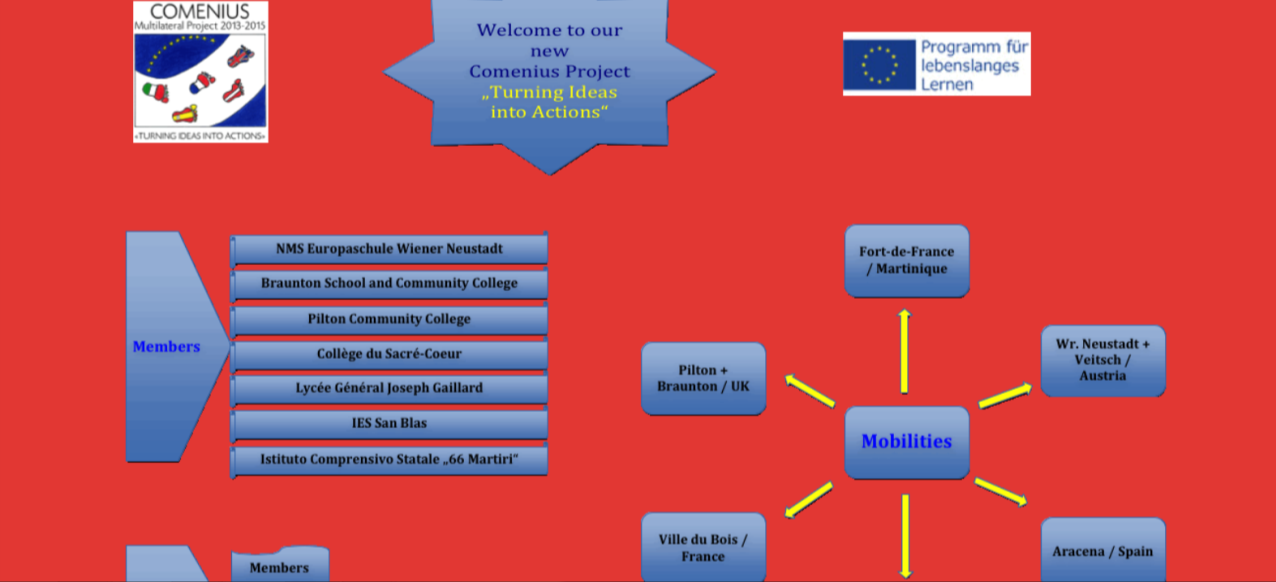 The project on the school website: a nice and very good documented  presentation
III- Skiing in Europe and around the world
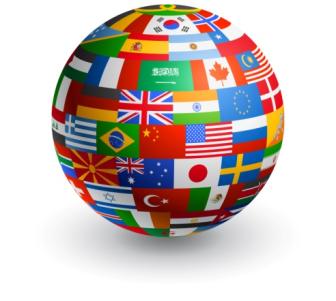 Skiing in Europe and in the world
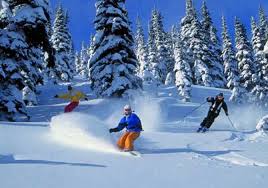 Skiing is a sport practiced in 80 countries
	              1700 ski resorts in the world

	               100 million skiersEurope is the largest skiing area in the world
   
   4 countries in Europe stand out by the number of their ski resorts : 
		  Austria 
		  France 
		  Italy
		  Switzerland 
 The Alp resorts  (France, Italy, Switzerland and Germany) boast 45 % of ski days - more than USA (23%).
IV- Winter sports in France
A) Skiing in France
France was ranked the worldwide leader in winter sports in 2009 and 2012.

France has a favourable geographical situation and offers 350 ski resorts in 7 mountains. France is one of the countries that offers the biggest number of ski lifts and attracts the largest number of foreign skiers.
B) The French most popular skiing areas
The most popular skiing areas are Les 3 vallées, Les portes du soleil, Paradiski and Evasion Mont-blanc
 600 km of slopes for skiers and snowboarders
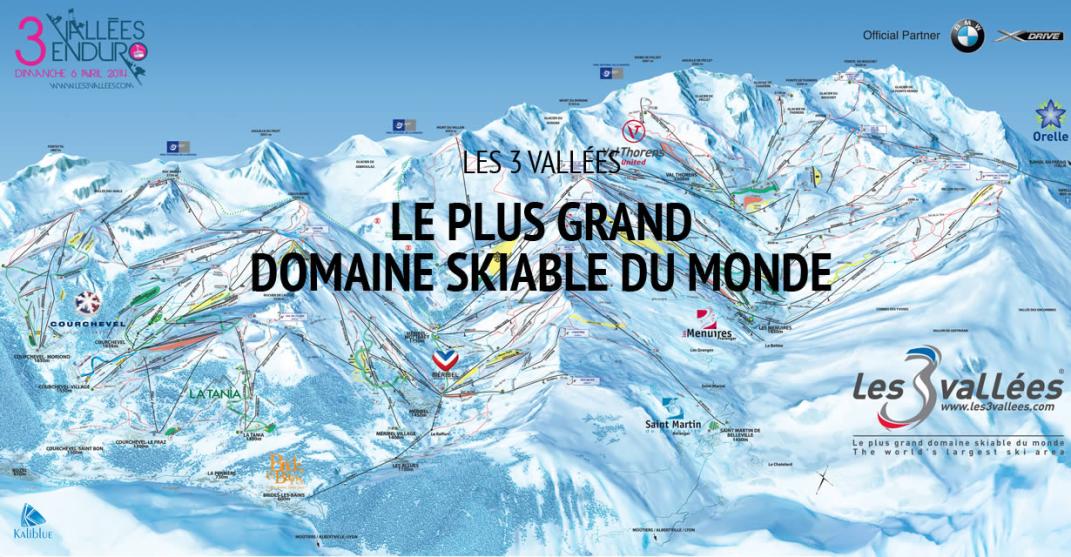 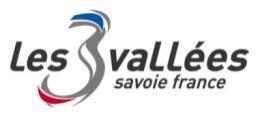 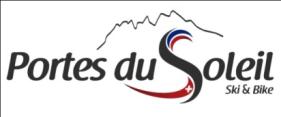 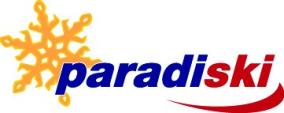 C) Our French mountain ranges
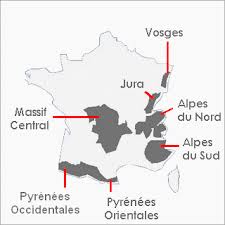 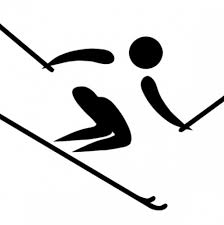 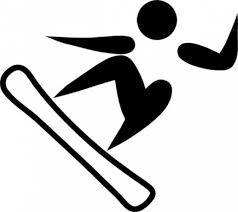 The Alps
a) The northern  Alps ski resorts
The Northern Alps present the highest concentration of ski resorts, more than the Southern Alps, the Vosges and the Massif central.
135 ski resorts    Highest summit (4465m)  a lot of glaciers
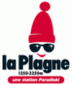 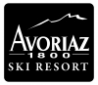 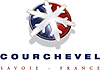 Avoriaz 1 800 m
Haute Savoie
Courchevel 1 100 m
Savoie
La Plagne 1 250 m
Savoie
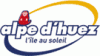 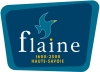 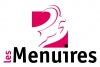 Alpe d’Huez 1 860 m
Isère
Flaine 1 600 m
Haute Savoie
Les Menuires 1 850 m
Savoie
b) The south Alps ski resorts
65 ski resorts in this massif
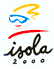 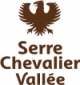 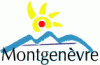 Isola 2 000 m
Alpes Maritimes
Montgenèvre 1 860 m
Hautes Alpes
Serre-Chevalier Vallée  1200 m
Hautes Alpes
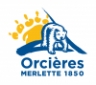 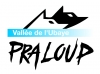 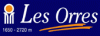 Praloup 1 600 m
Alpes de Haute Provence
Les Orres 1 550 m
Hautes Alpes
Les Orcières 1 850 m
Hautes Alpes
The Massif central
d)The Massif central ski resorts
Massif Central 
	  37 ski resorts
Jura 
42 ski resorts
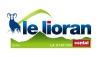 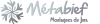 Lioran 1 160 m
Cantal
Métabief 1 000 m
Doubs
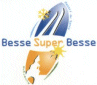 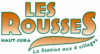 Besse Super Besse 1 350 m
Puy de Dôme
Les Rousses 1 120 m
Jura
The Pyrenees and the Vosges
The ski resorts of the Pyrenees and of the Vosges
« Les Vosges »
24 ski resorts
« Les Pyrénées » 
45 ski resorts
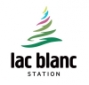 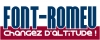 Font-Romeu 1 712 m
Eastern Pyrenees
Le Lac Blanc 900 m
Haut Rhin
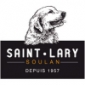 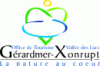 Gérardmer 750 m
Vosges
Saint-Lary Soulan 1 700 m
High Pyrenees
D) Economic issues of winter sports in France
IV-  The engine of economy
  The winter sports are the engine of the economy.






   More than 120.000 jobs depend upon the opening days of the ski   areas : Lodgeway, catering, accomodation, ski schools…
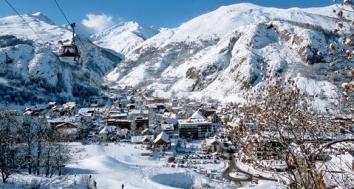 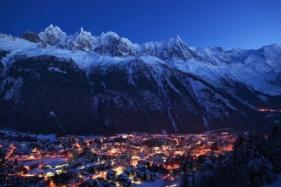 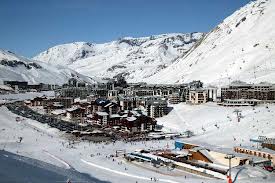 E) Different winter sports
Skiing is the first activity of the holiday-makers in ski resorts but other Winter sports are also practiced.
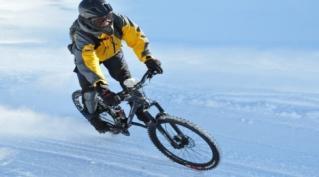 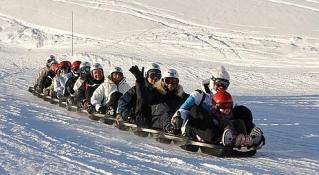 Mountain bike on snow
Snacke gliss
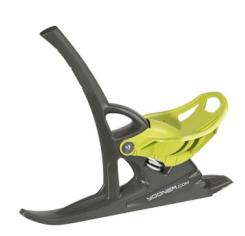 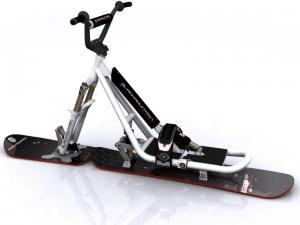 Snowcoot
Yooner
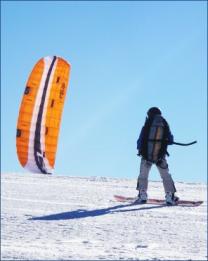 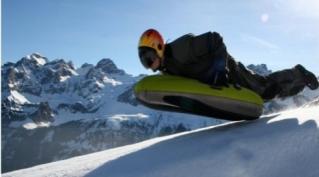 Snowkite
Airboard
F) Winter Olympics in France

France hosted the Olympic Winter games 3 times: 1924,1968,1992
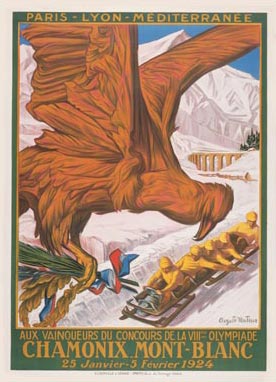 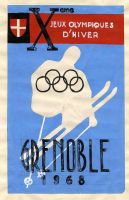 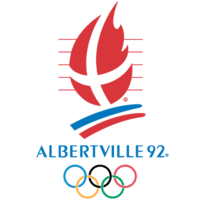 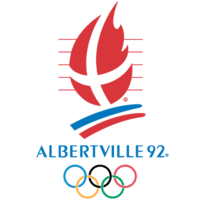 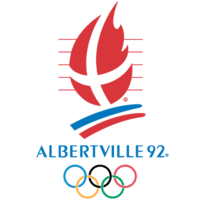 In 1924 in Chamonix
In 1968 in Grenoble
In 1992 in Albertville
V- Winter Olympics 2014 in Sotchi : 
Some French champions
Some French medals winners  in Sotchi 2014 (1)
During the Olympic games in 2014 in Sotchi, France won 15 medals

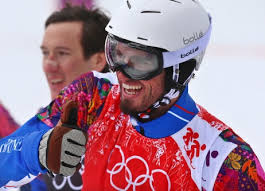 Pierre Vaultier Gold medal in Snowboard cross
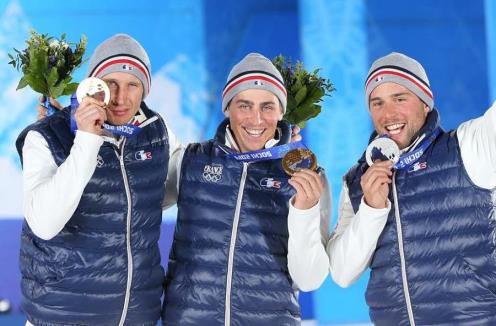 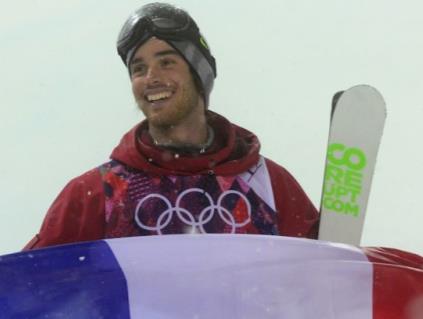 Jean-Frédéric Chapuis Gold medal, Arnaud Bovolenta Silver medal and Jonathan Midol Bronze medal in Ski cross
Kevin Rolland Bronze medal in Free style ski
Some French olympic champions 2014

Here are some French olympic champions
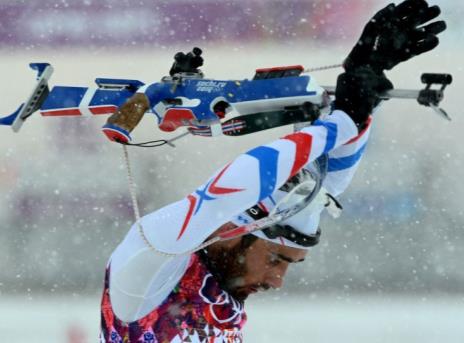 Martin Fourcade
 2 Gold medals in Biathlon, and Silver medal in 
Biathlon mass start
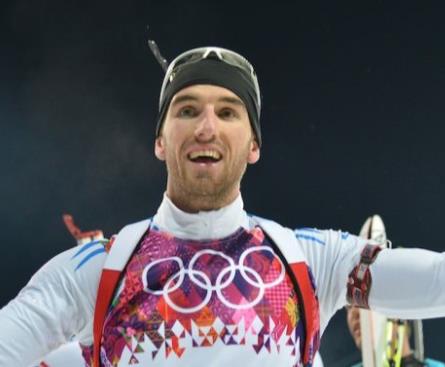 Jean-Guillaume Beatrix, Bronze medal in 12,5 km Biathlon
Some French olympic champions 2014

Here are some French olympic champions
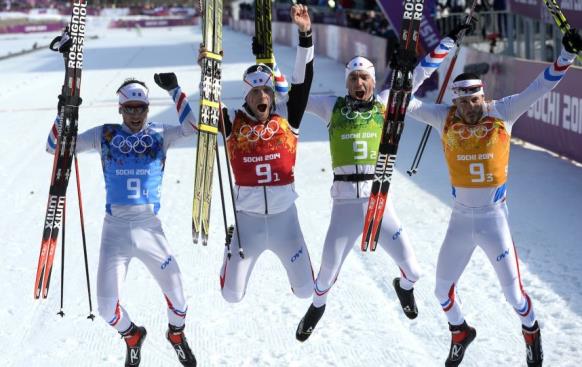 Ivan Perrillat Boiteux, Jean-Marc Gaillard, Maurice Manificat & Robin Duvillar :  Bronze medal in Relais nordic ski (4x10 km)
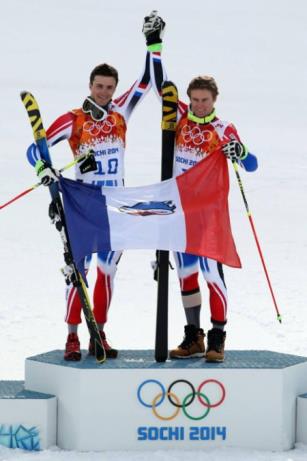 Steve Missillier Silver medal and Alexis Pinturault  Bronze medal in Slalom Geant
Some French olympic champions 2014

Here are some French olympic champions
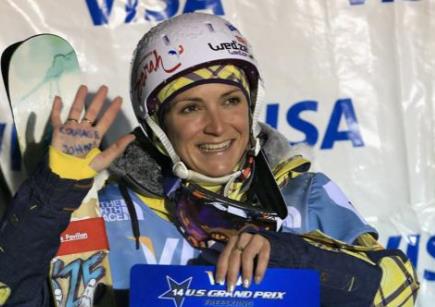 Marie Martinod
Silver medal in
 Half Pipe
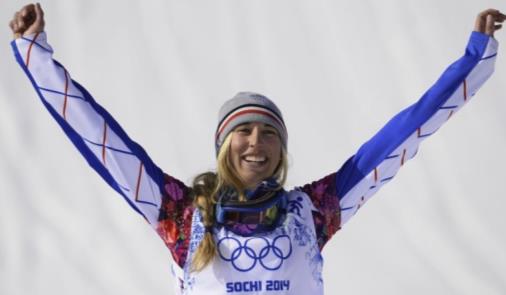 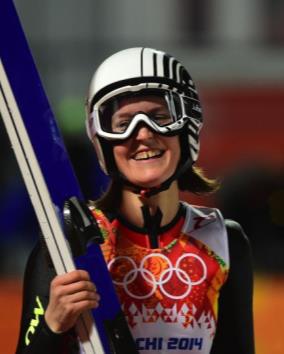 Chloé Trespeuch 
Bronze medal in Snowboard-cross
Coline Mattel
Bronze medal in 
Ski Jumping
QUIZ1- Our country France
How many inhabitants?
25 million
60 million
66 million
2- Our Capital  City
Give 3 famous monuments in Paris
3- Our town La Ville du Bois
Where is the town situated?       








from Paris
60 kms
100 kms
25 kms
4- Our ISC School
How many students:
1480
2500
720
5- Our famous mountains
Give the name of the 7 famous 
mountains in France
6- Our famous ski resorts
 Give 3 ski resorts in France
7- Ski in France
 Find the numbers
8- Sotchi 2014: Our medals winners
How many medals France won during the Olympic games in 2014 in Sotchi  ?
11
16
15
The Isc delegation of studentsAnne-Lou, Paul, Alexandre and Mikaël
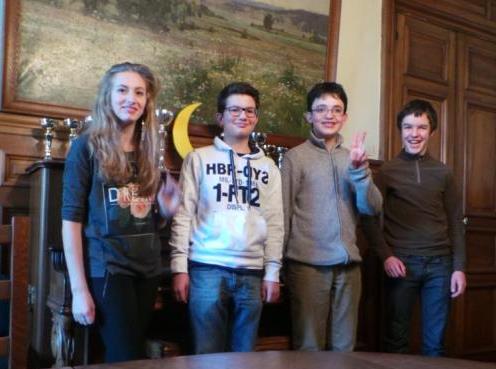 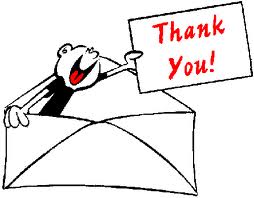 Website of the ISC School
www.isc-villedubois.com